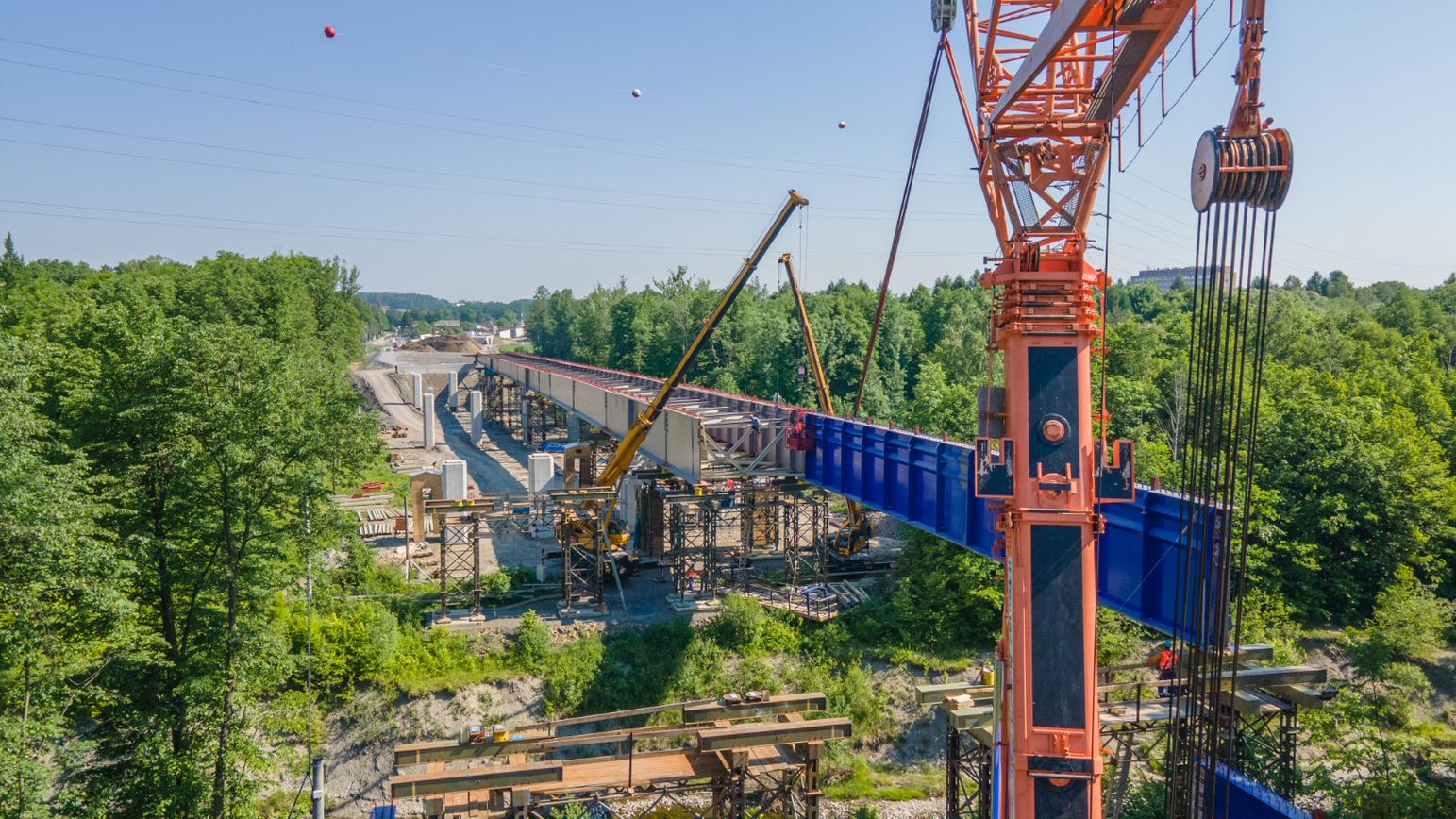 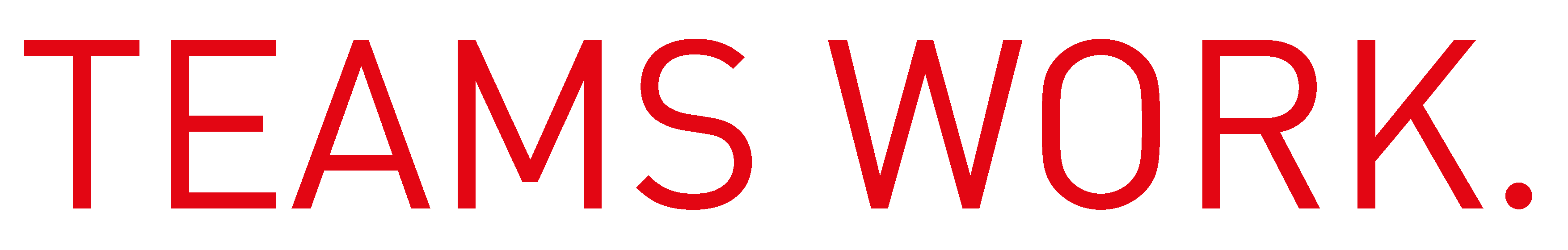 SO 217 MOST PŘES ŘEKU MORÁVKU NA D48
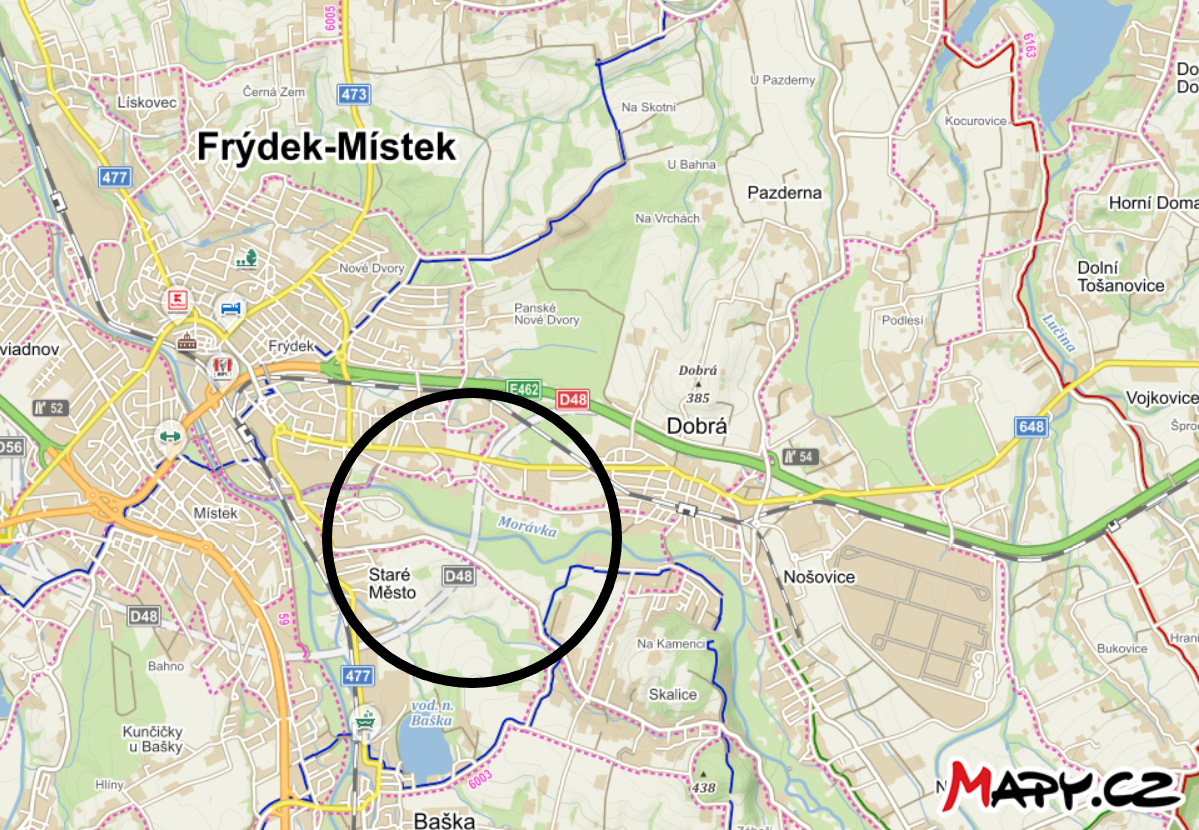 Dálniční most na obchvatu Frýdku-Místku, II. etapa (budoucí D48) v kategorii S 25,5/120
2 samostatné konstrukce, 7 polí, délka přemostění 426,0 m
Překážky: 
řeka Morávka, 
přilehlé chránění území, 
silnice III/4773
Omezení návrhu: 
minimalizace počtu podpor, 
přemostění koryta řeky Morávky s mostním otvorem o rozpětí 90,0 m
nezasahovat do stávajících břehů koryta během výstavby
minimalizace zásahů do porostů s požadavkem zanechání dotčeného území v původním stavu
3
Území před stavbou
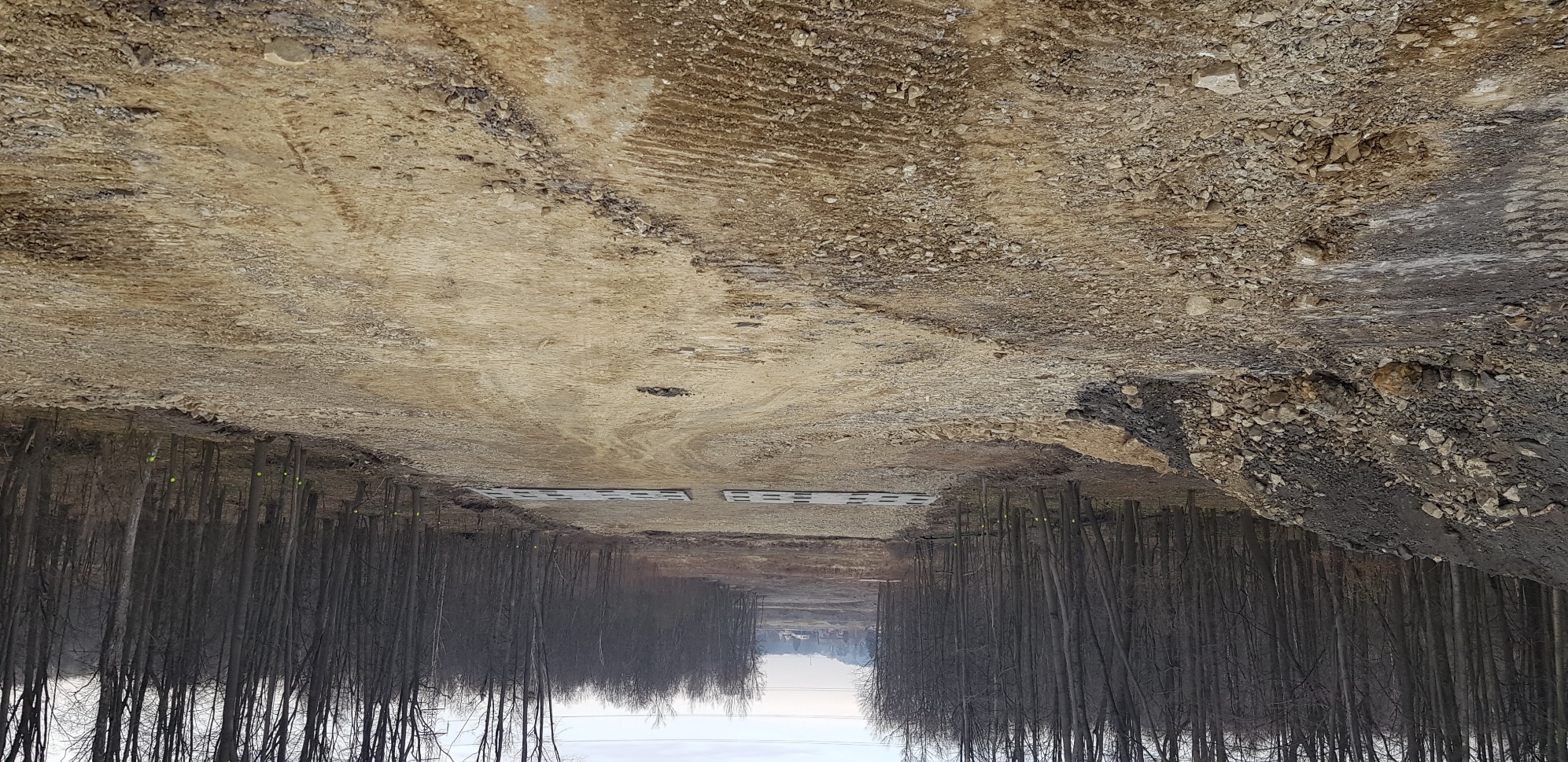 4
Zatěžovací zkouška pilot, zakládání mostu na pilotách
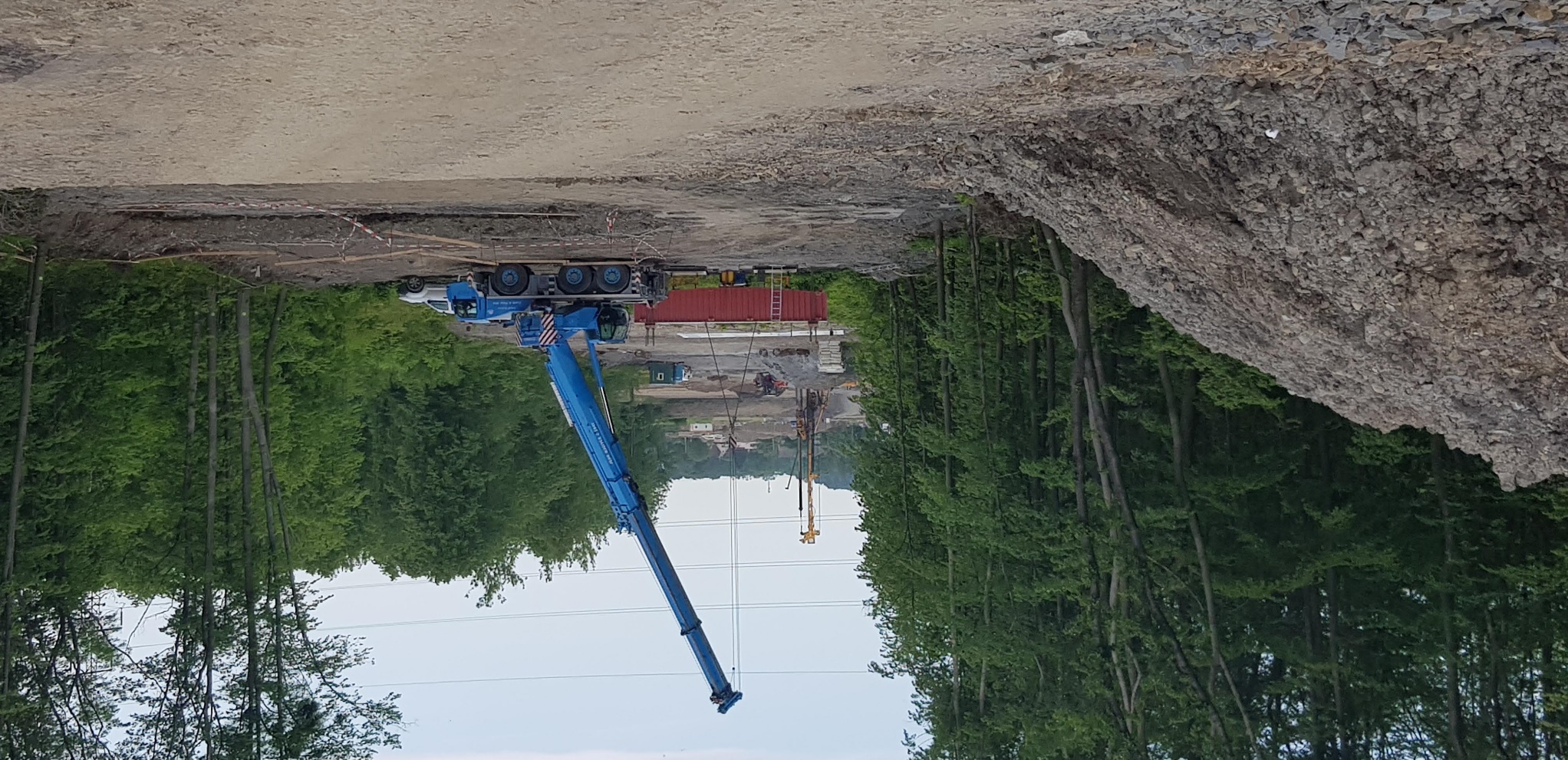 5
Pilotáž pod Vvn za jen částečného vypnutí
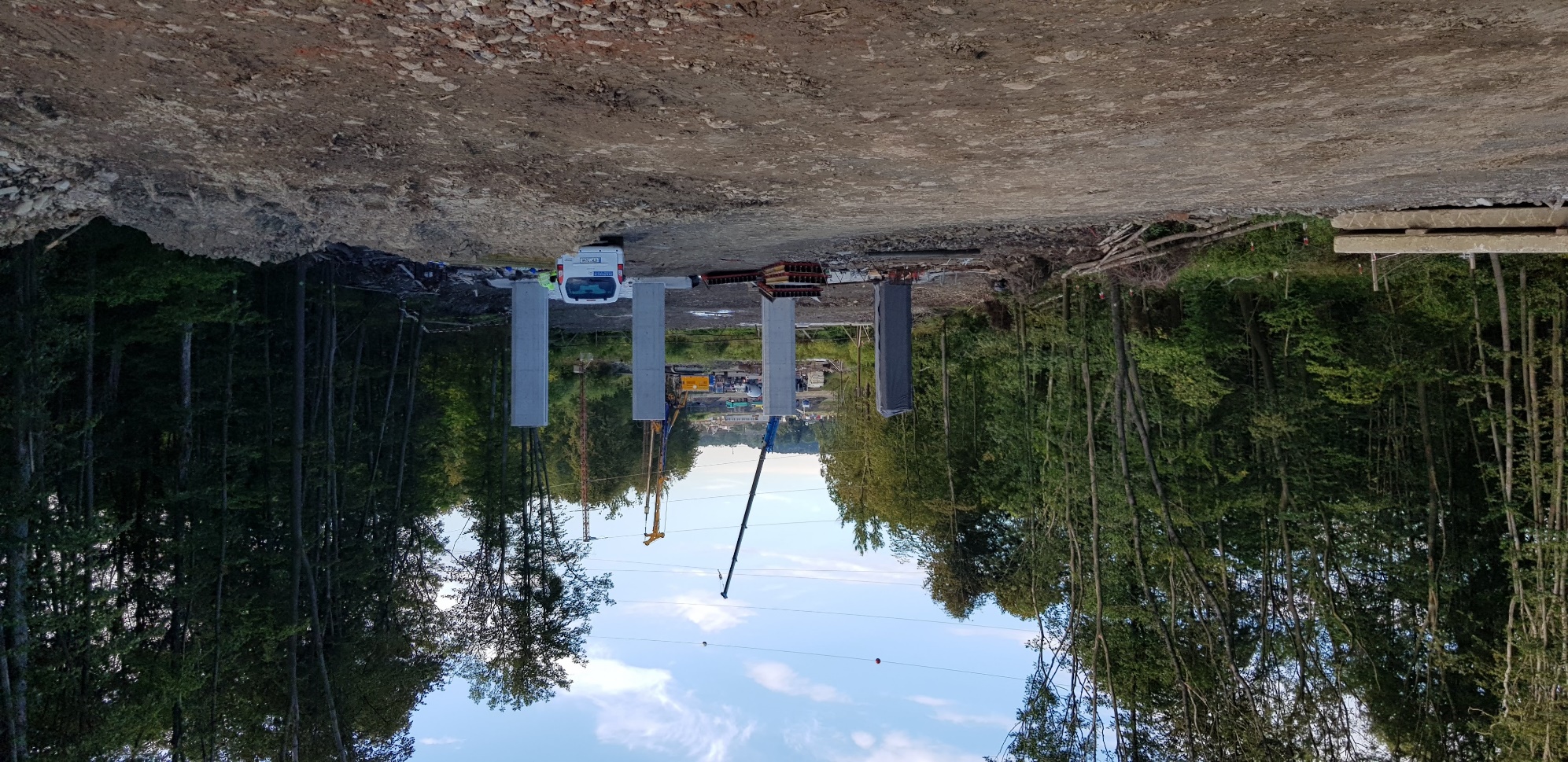 6
Rozpracovaná spodní stavba obou mostů
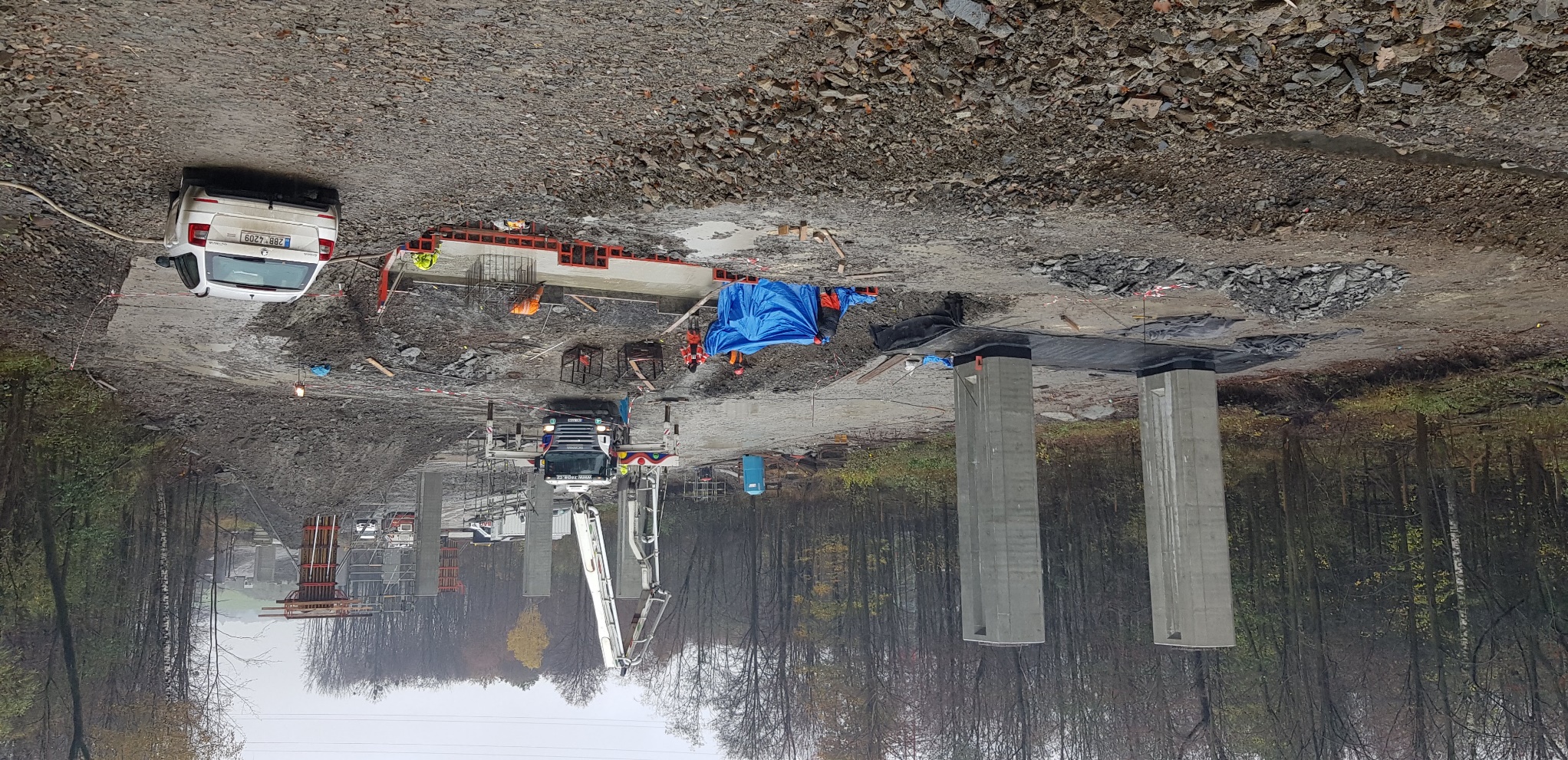 7
Betonáž OP1 levý most
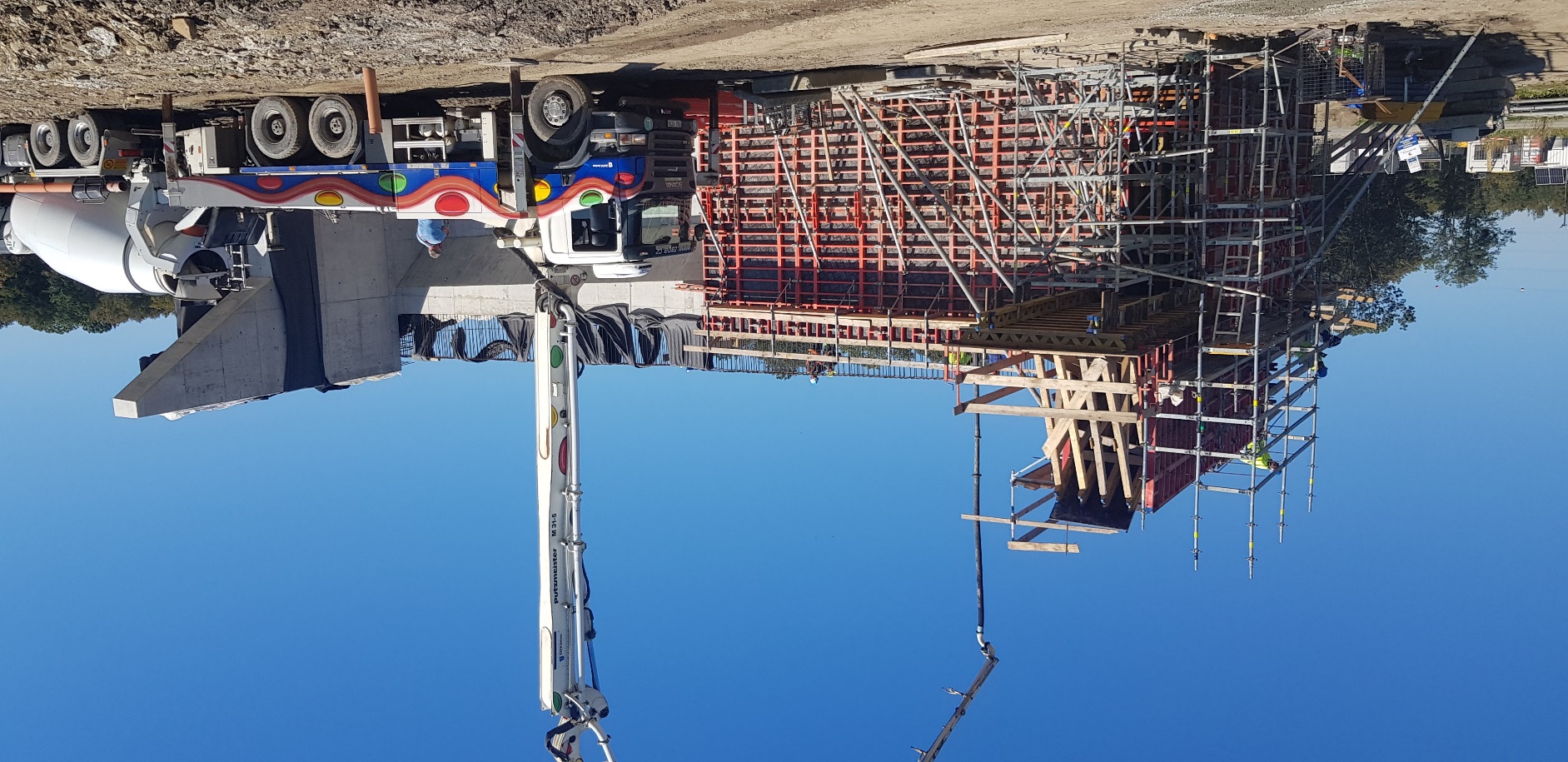 8
Dokončená spodní stavba obou mostů
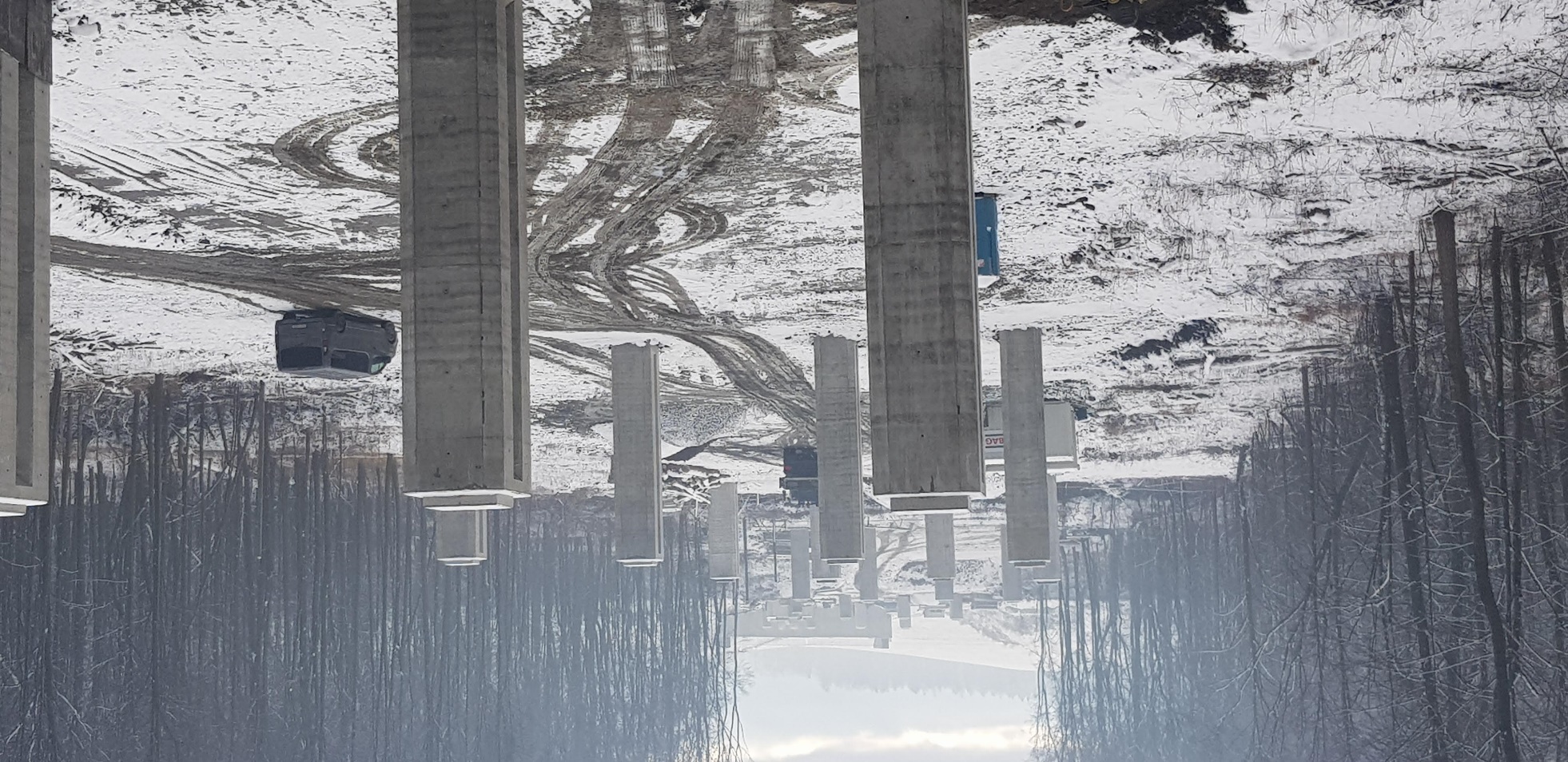 9
Montáž ok
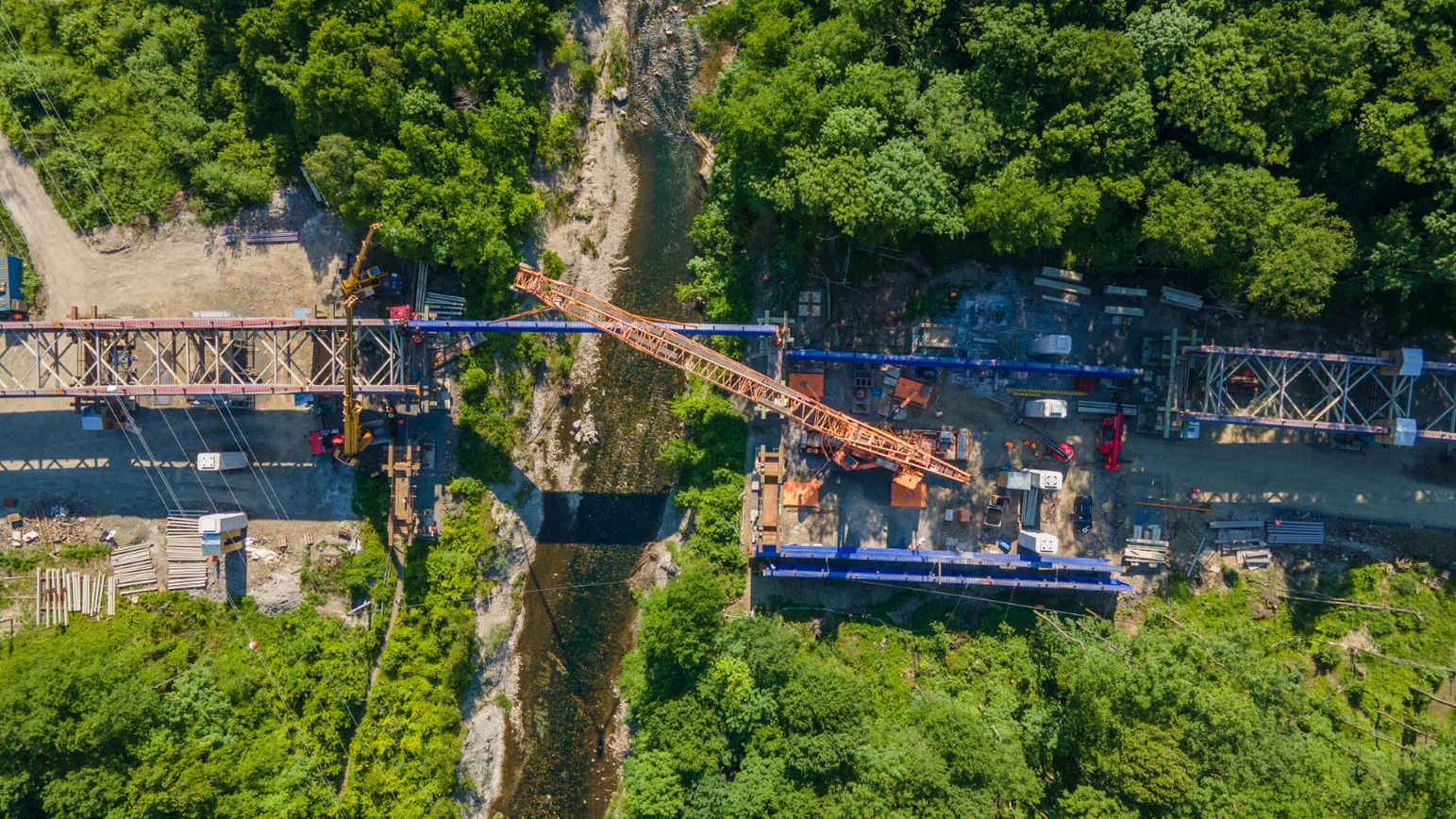 10
Montáž ok pravý most
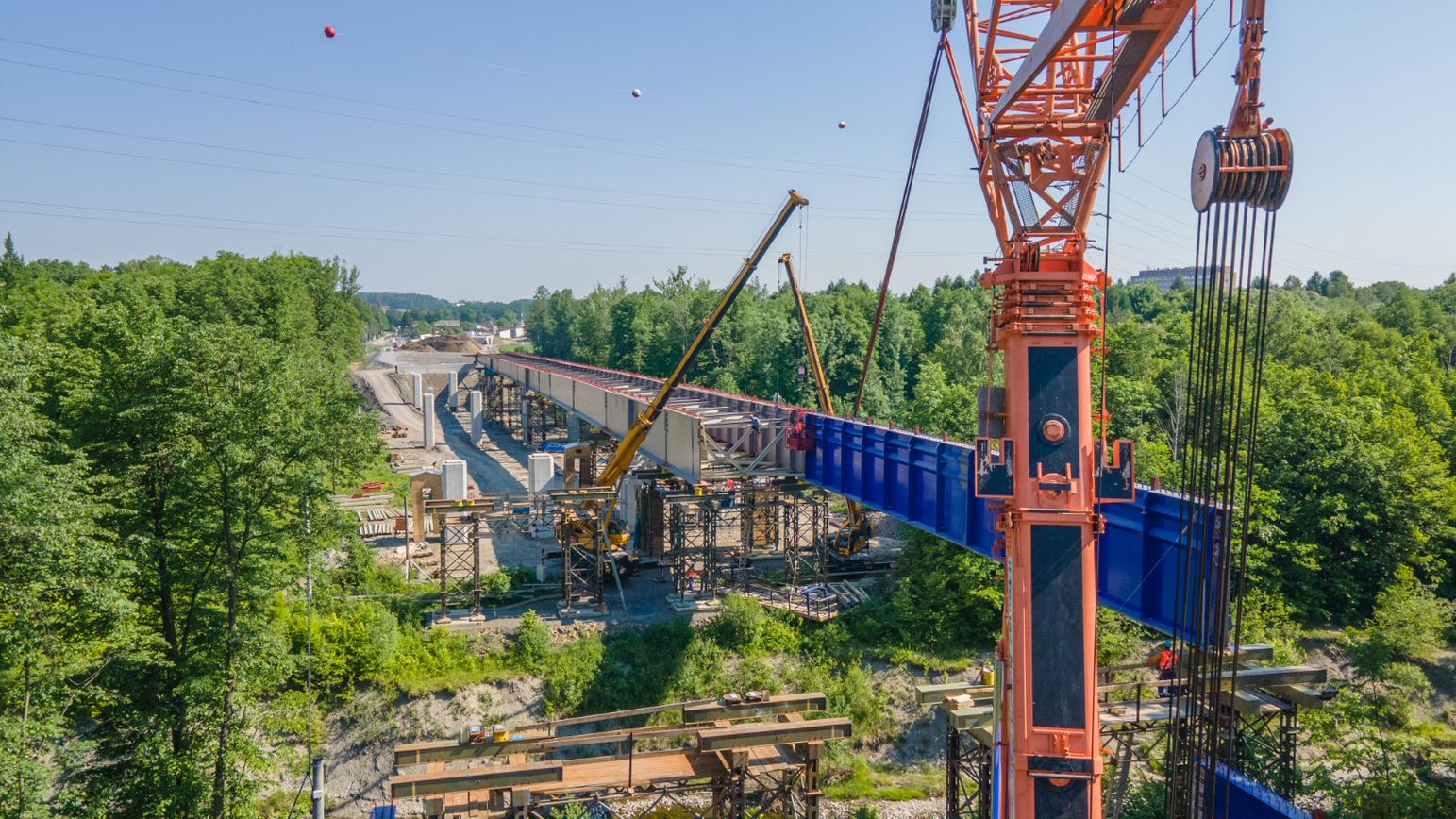 11
Montáž ok pravý most
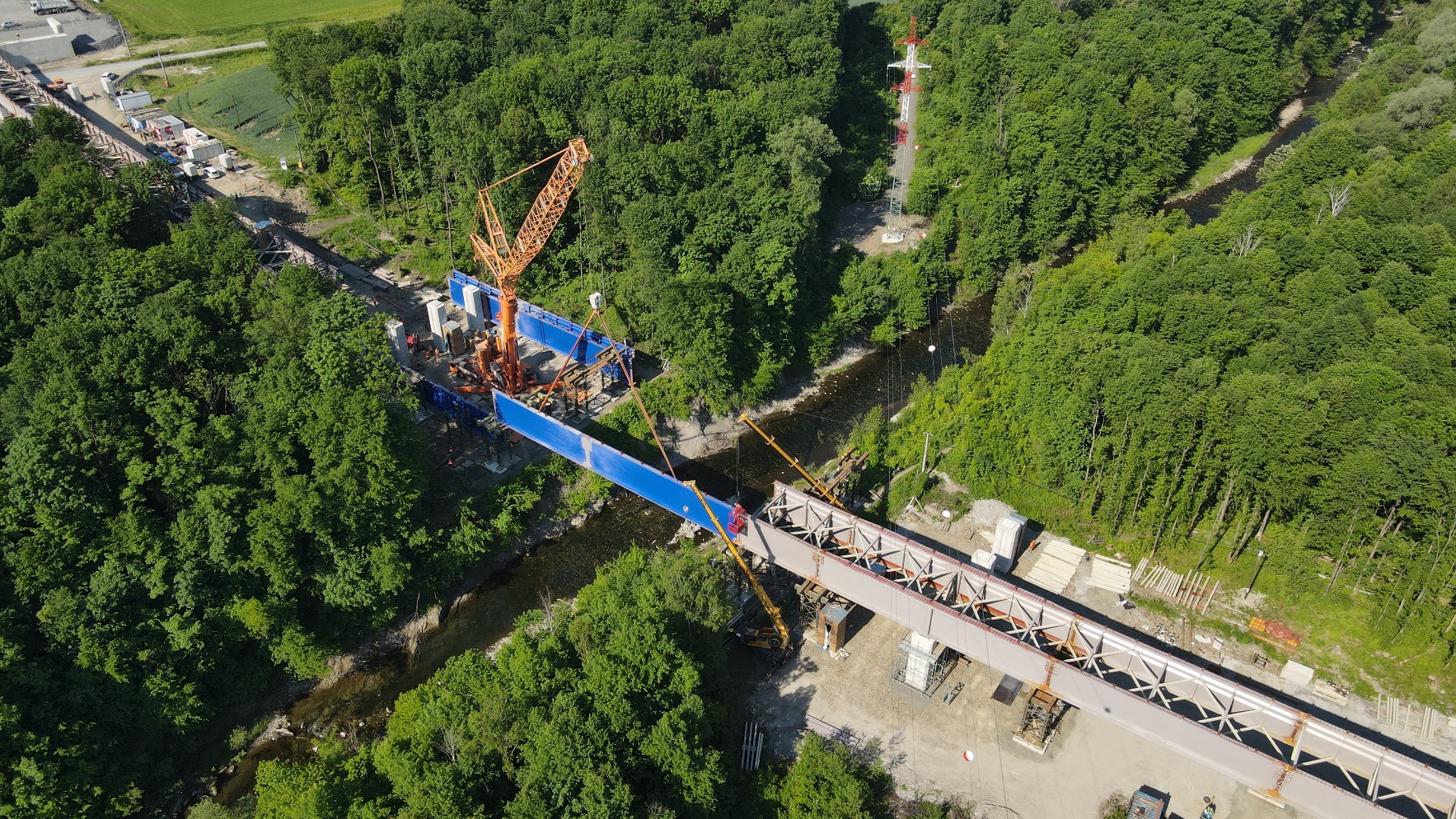 12
Dokončená montáž ok
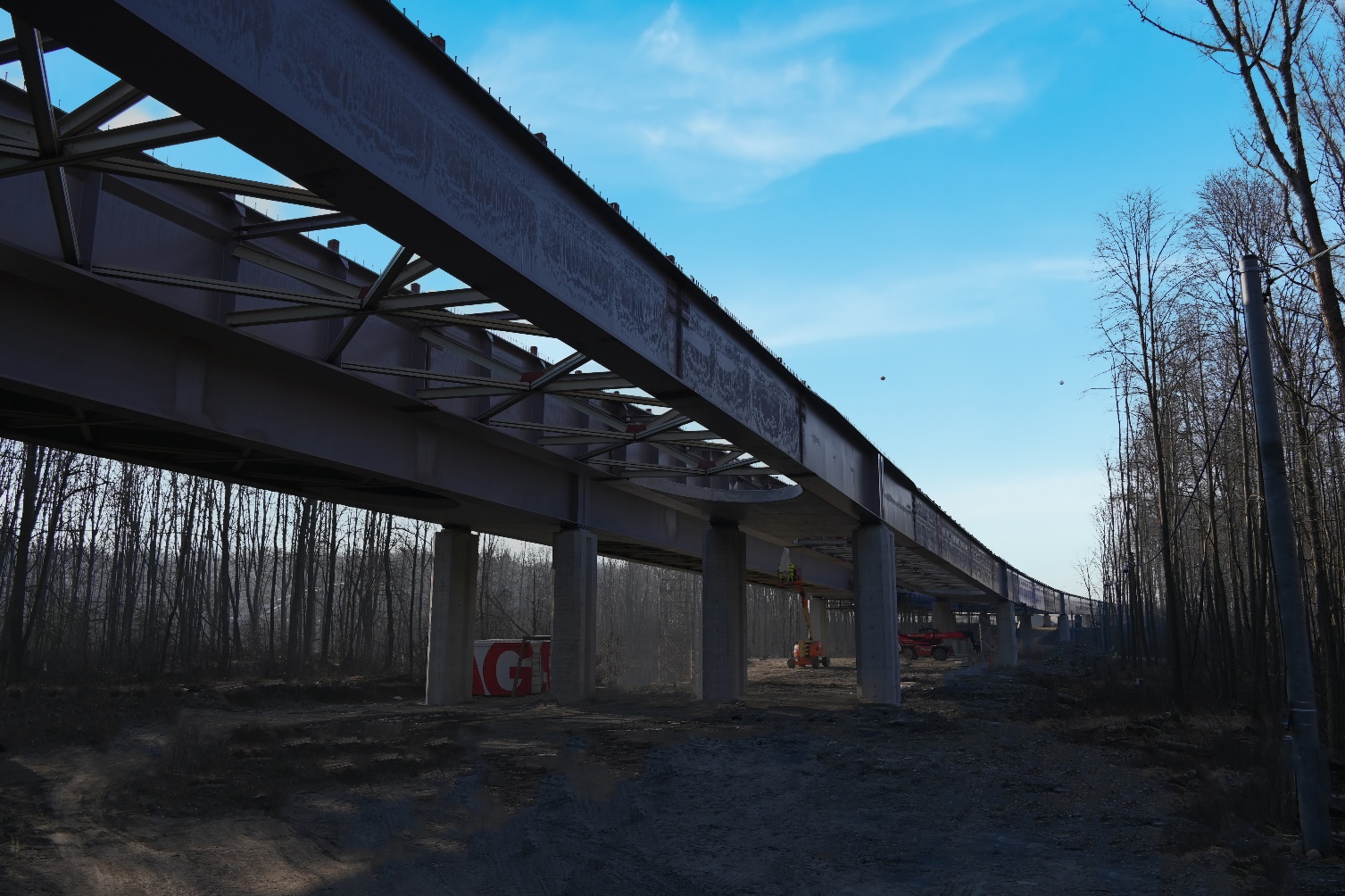 13
Betonáž posledního taktu PM
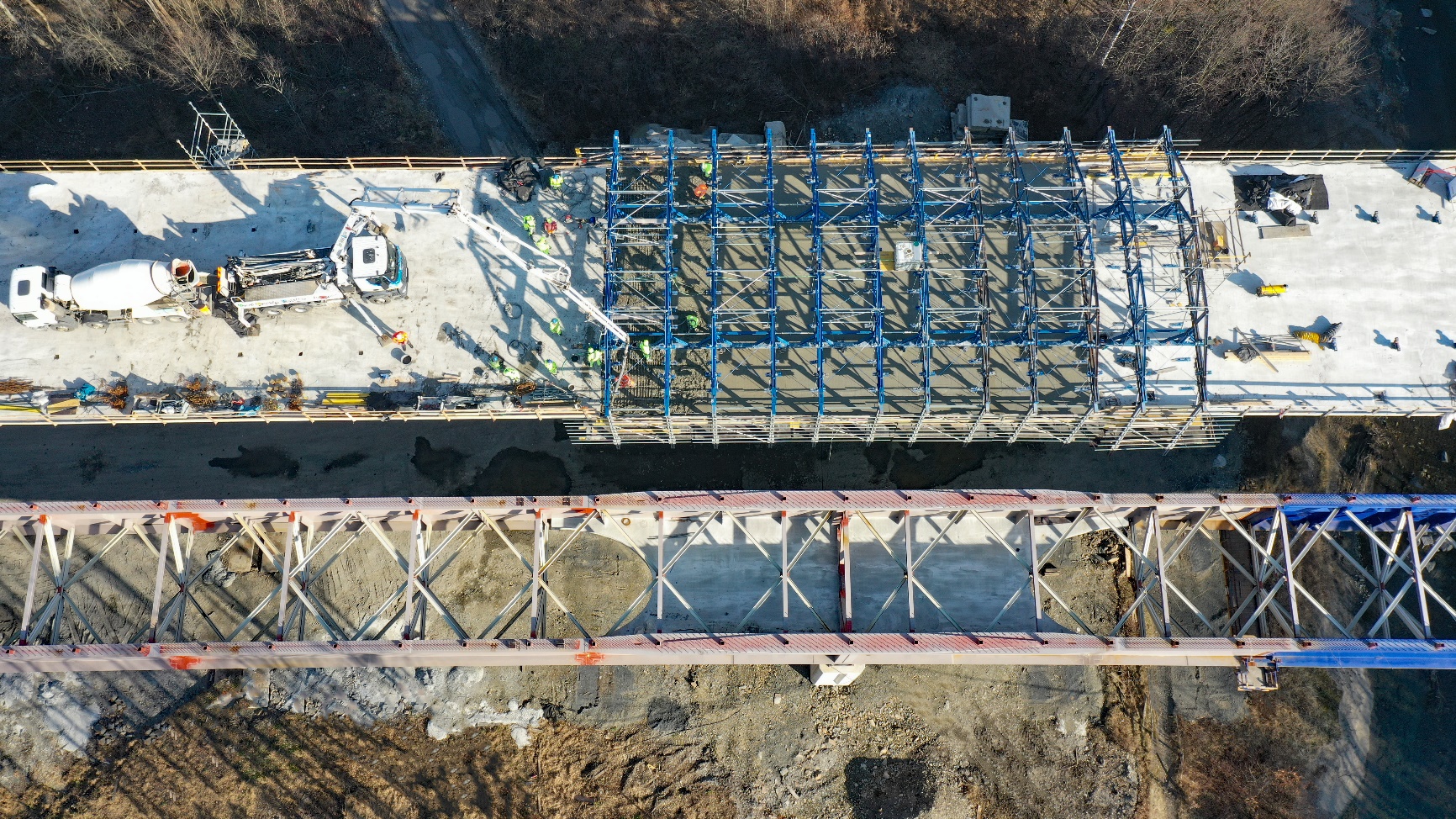 14
Dokončená nk pravého mostu
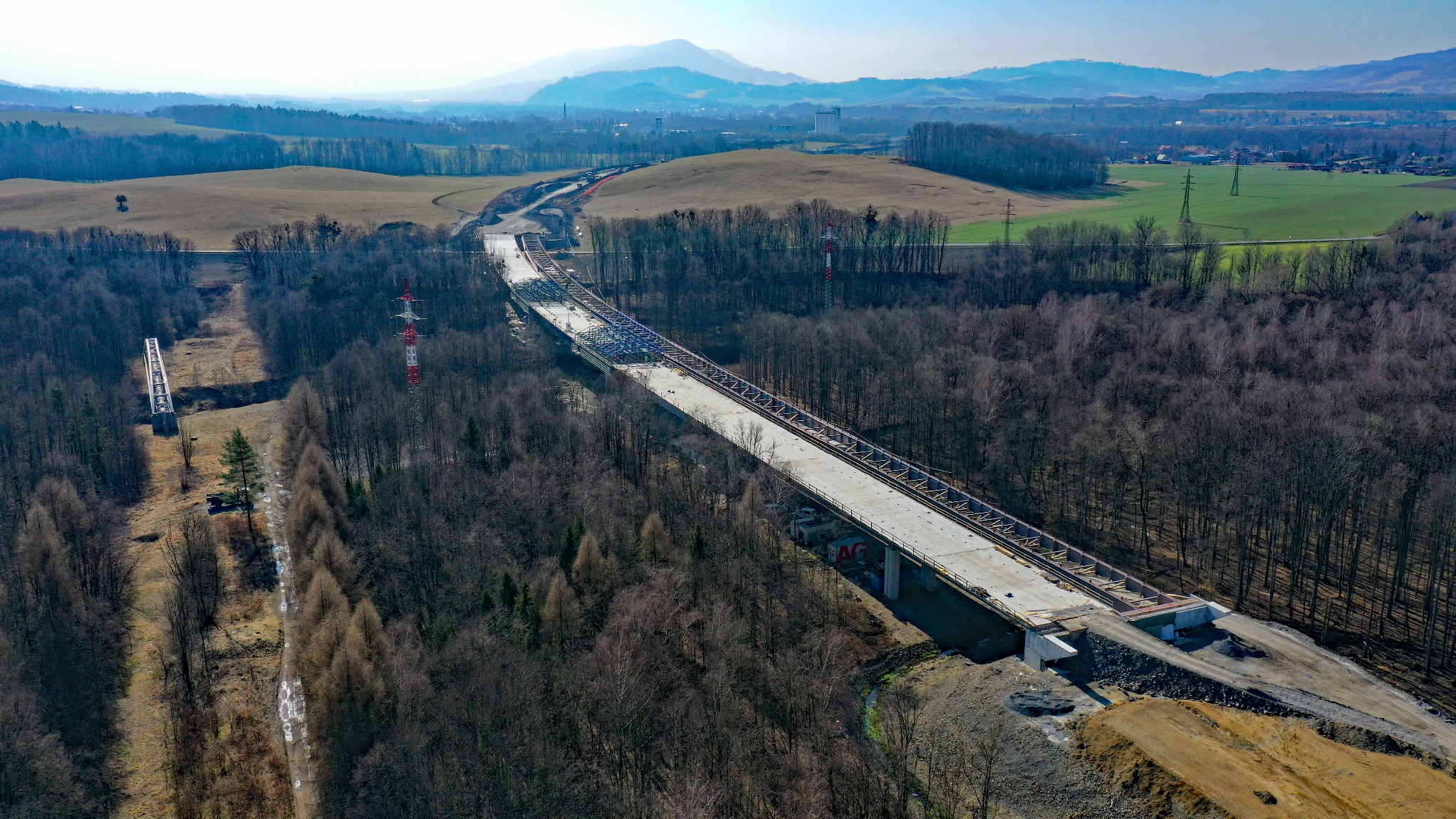 15
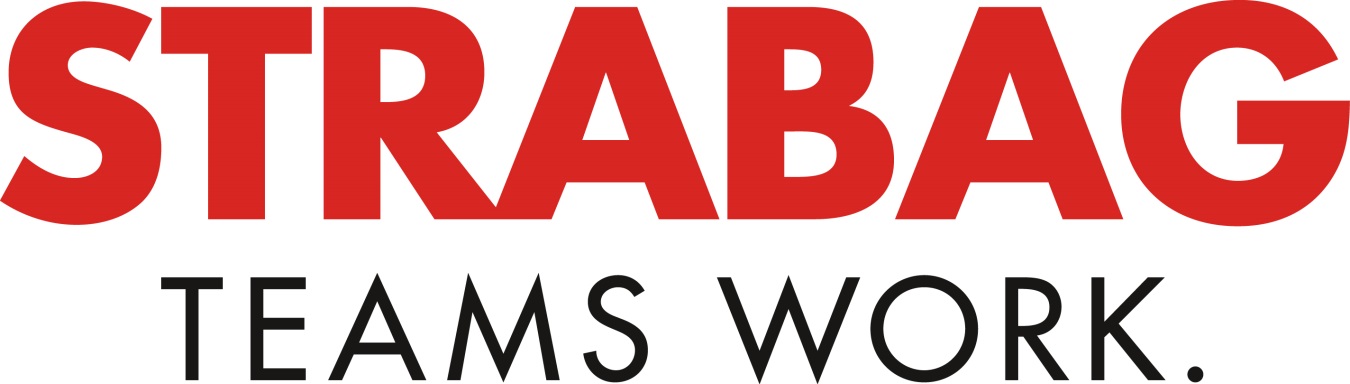 16